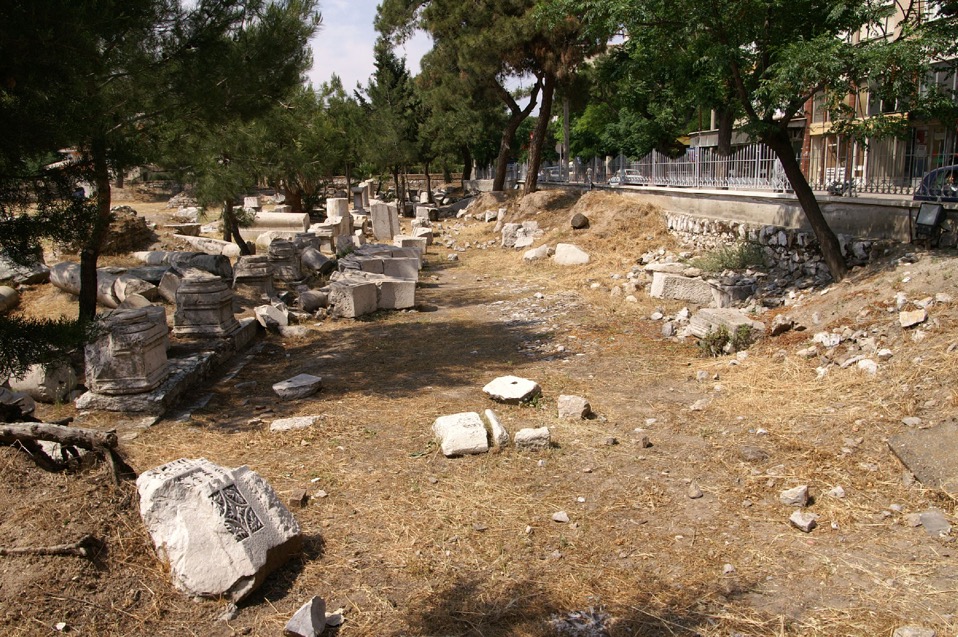 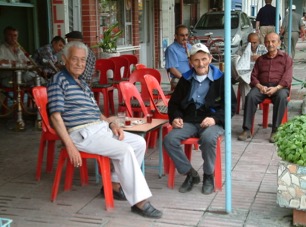 Thyatira
(Akhisar)
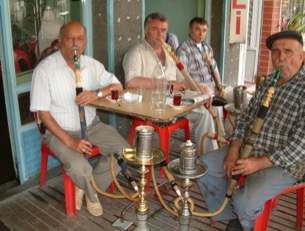 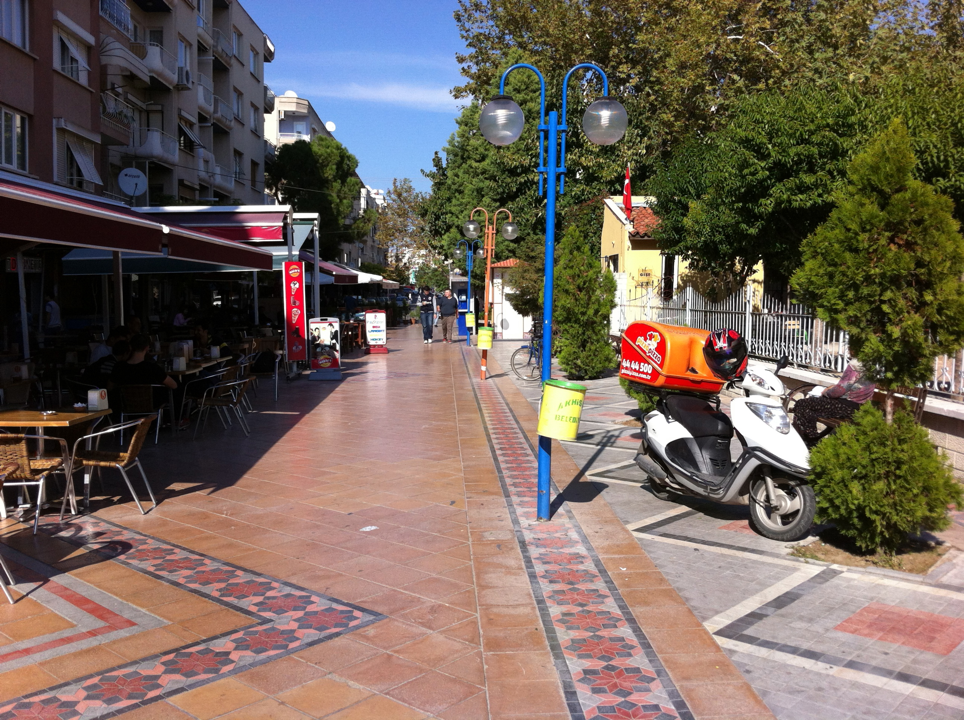 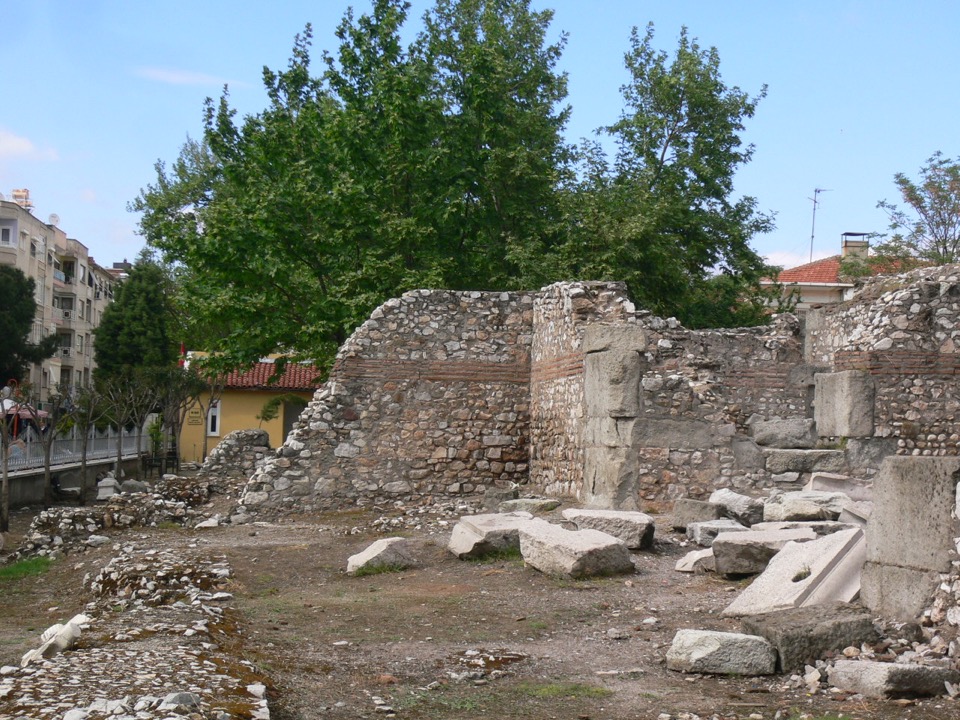 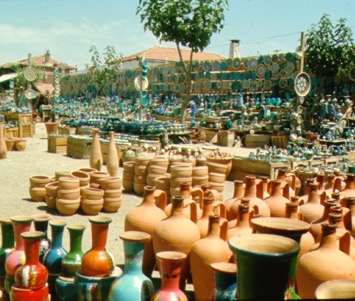 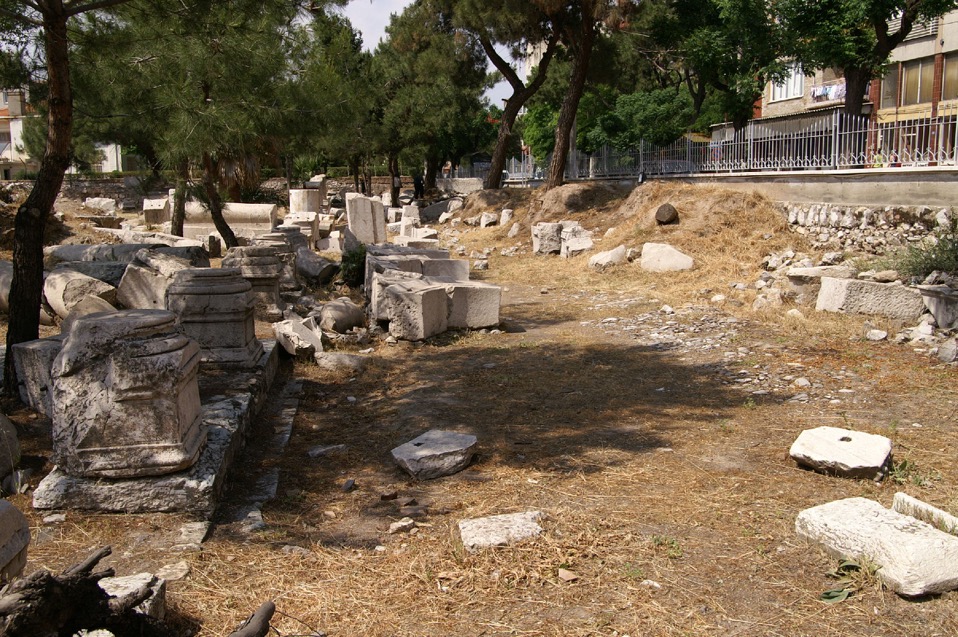 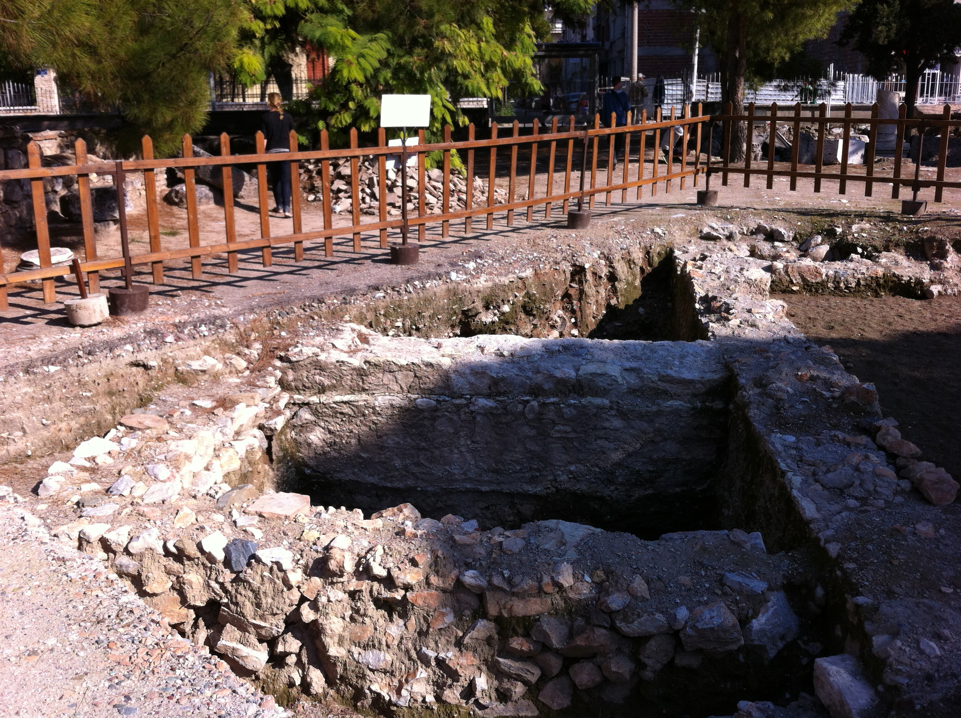 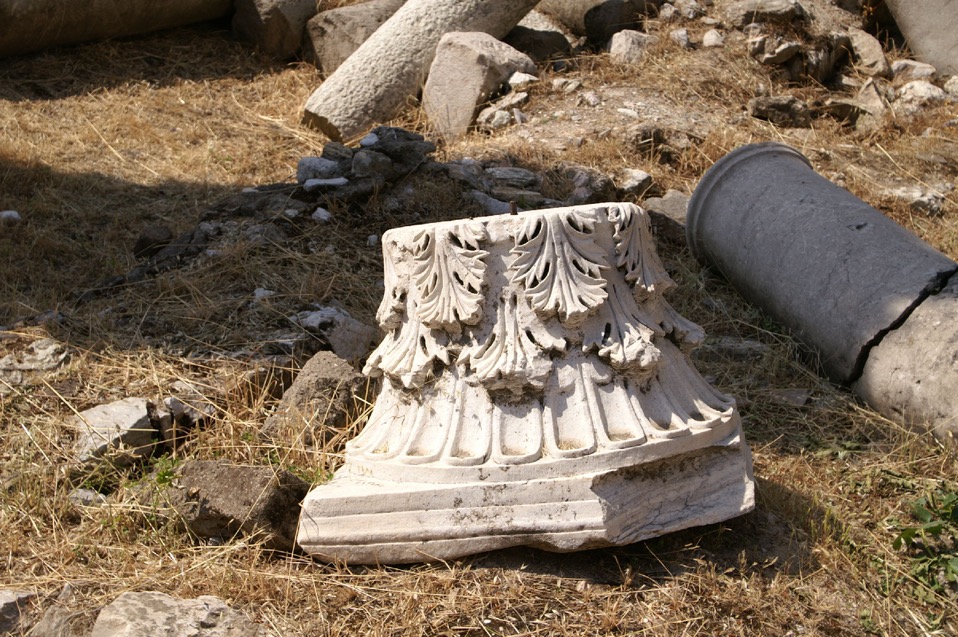 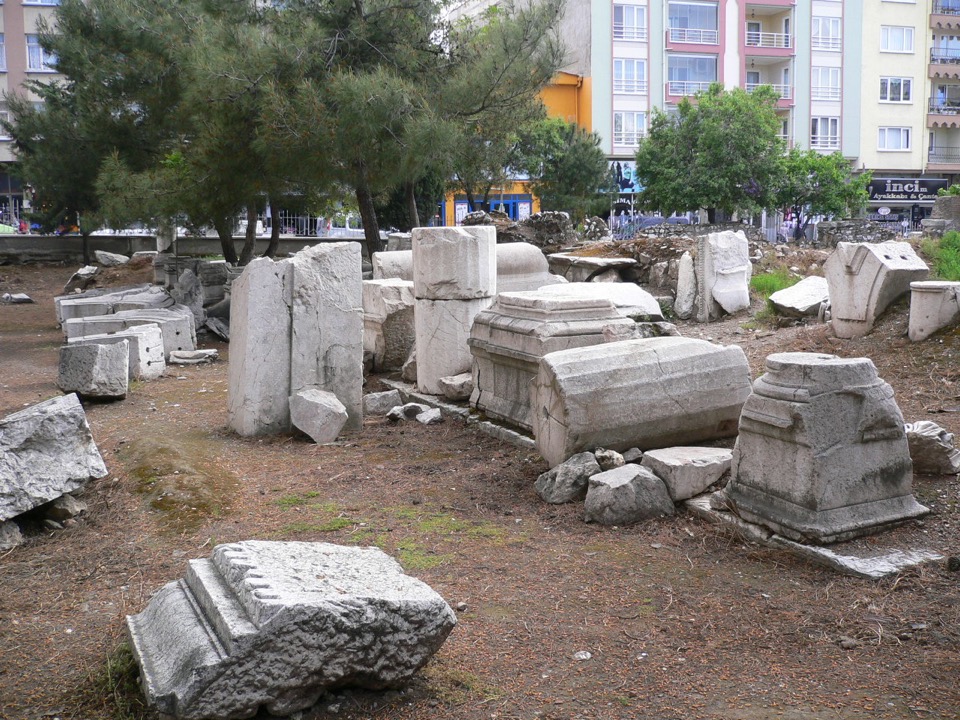 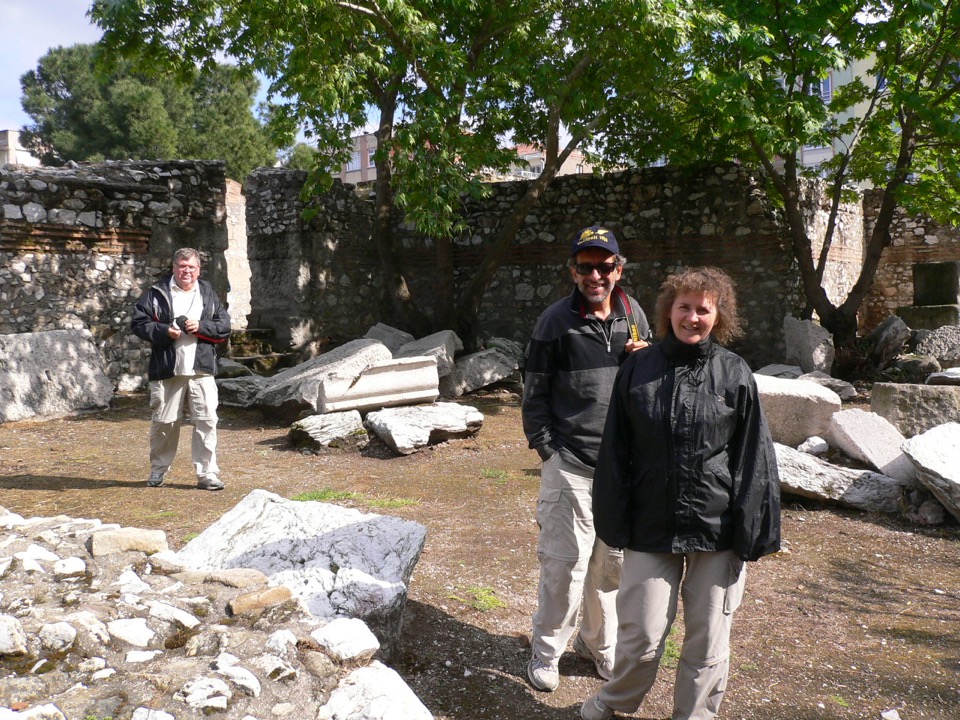 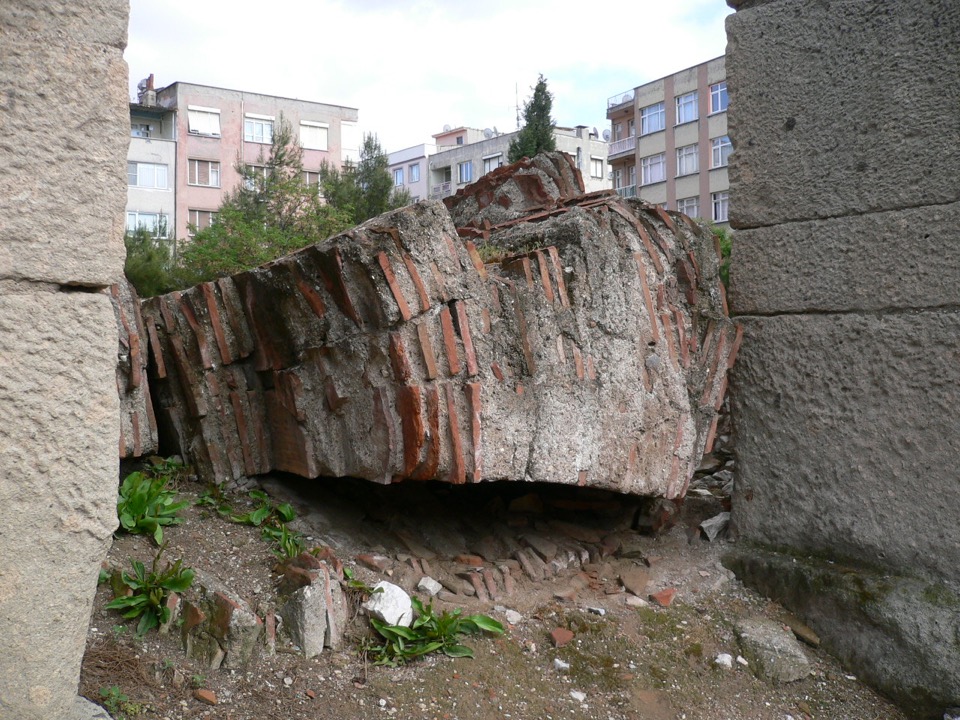 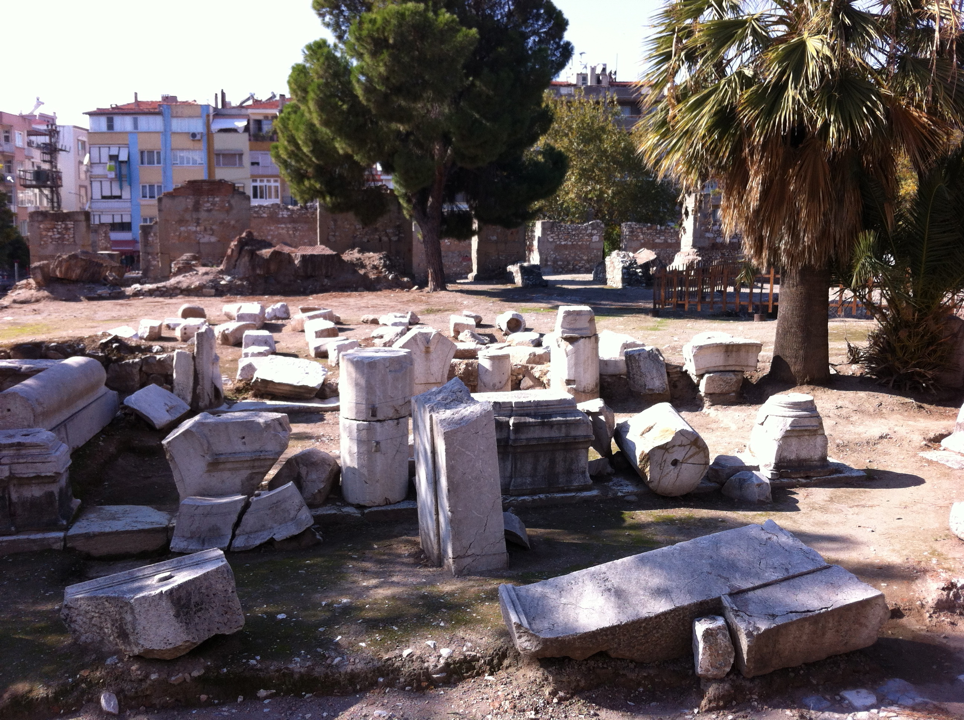 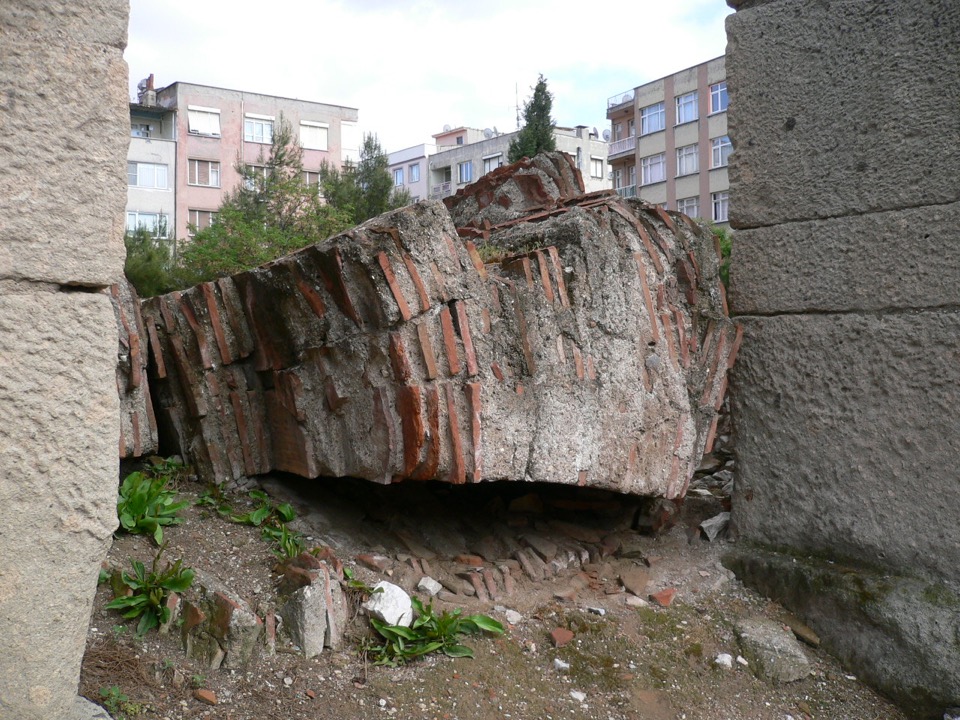 A late Roman basilica agora
(2nd-6th century)
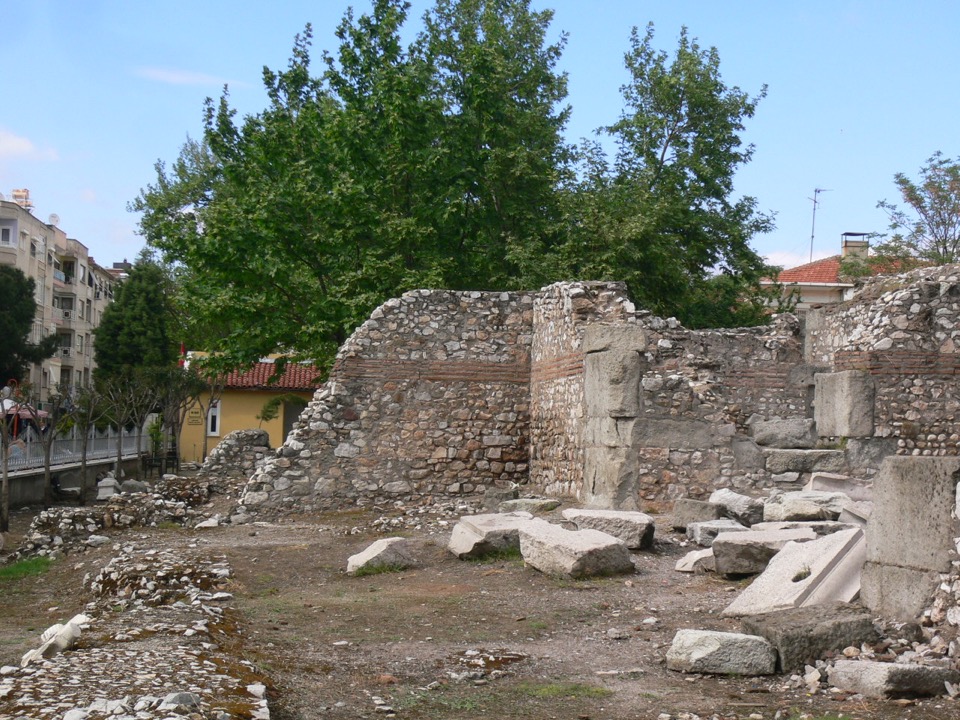 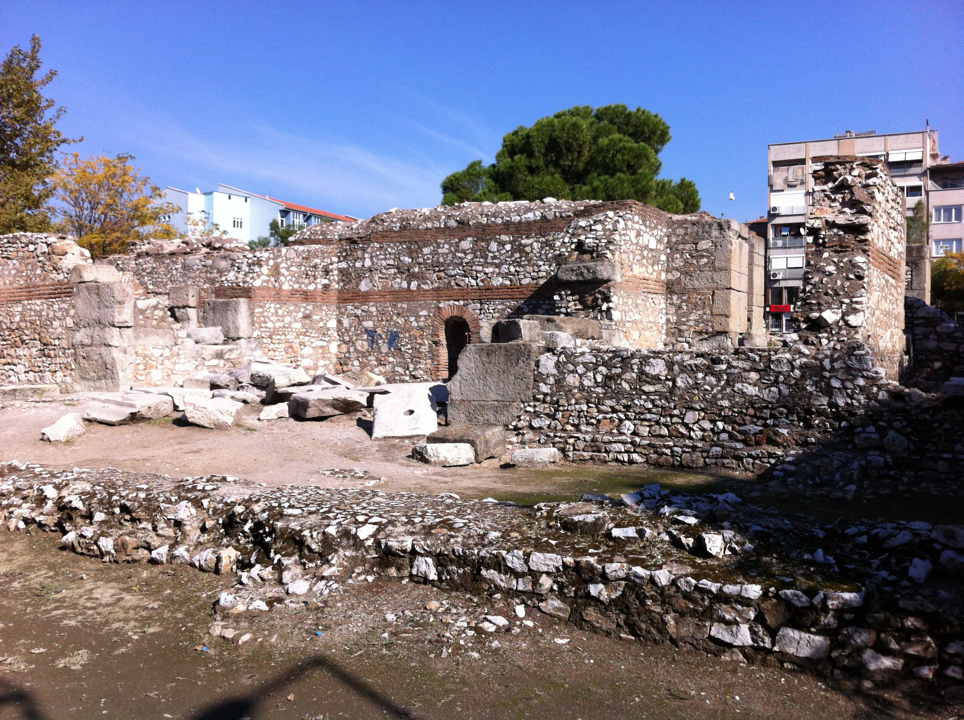 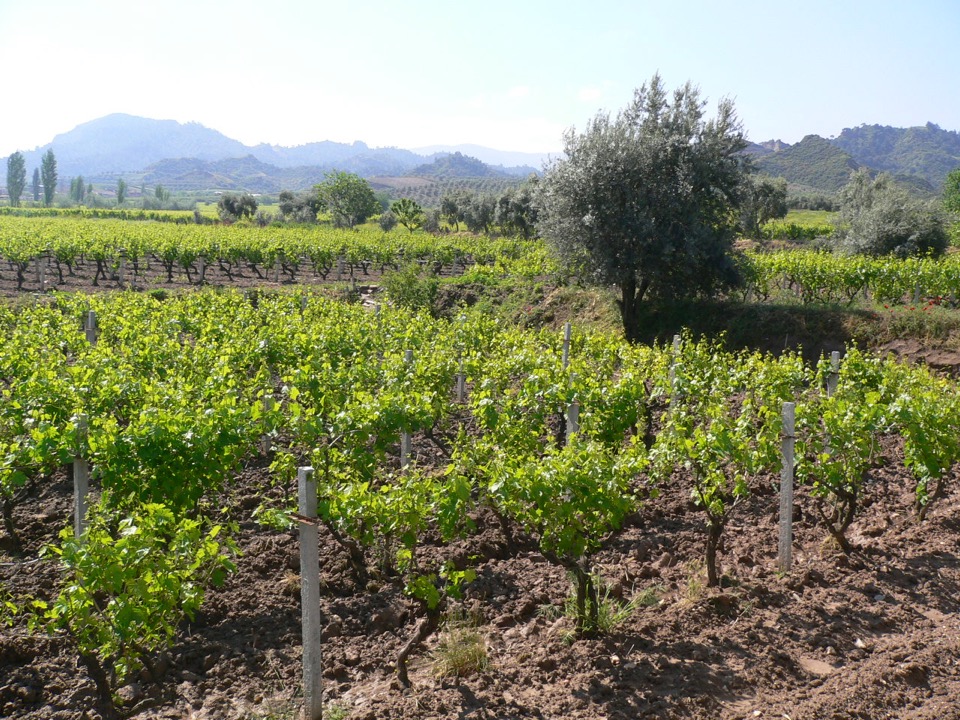